Национальный центр государственной научно-технической экспертизы
ОТЧЕТ О ДЕЯТЕЛЬНОСТИ НАЦИОНАЛЬНОГО НАУЧНОГО СОВЕТА по приоритетному направлению развития научной, научно-технической деятельности «Интеллектуальный потенциал страны»ПО НАПРАВЛЕНИЮ НАУКИ«СОЦИАЛЬНЫЕ, ГУМАНИТАРНЫЕ НАУКИ И ИСКУССТВО» В 2024 ГОДУ24 января 2025 г.
Мухатаев А.А., председатель ННС 
«Интеллектуальный потенциал страны»ПО НАПРАВЛЕНИЮ НАУКИ
«СОЦИАЛЬНЫЕ, ГУМАНИТАРНЫЕ НАУКИ И ИСКУССТВО»
Создание национальных научных советов (далее – ННС) и его составов утверждено Приказом Министра науки и высшего образования Республики Казахстан от 5 июня 2023 года № 258 «Об утверждении состава национальных научных советов»
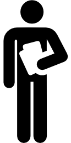 В составе ННС – 25 человек
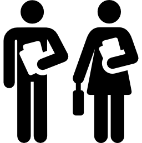 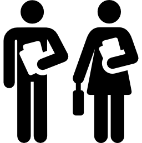 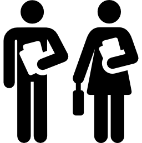 ДЕЯТЕЛЬНОСТЬ ННС ОСУЩЕСТВЛЯЛАСЬ В СООТВЕТСТВИИ С НОРМАТИВНЫМИ ПРАВОВЫМИ АКТАМИ
Закон Республики Казахстан «О науке и технологической политике»
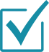 Приказ Министра науки и высшего образования Республики Казахстан от 25 сентября 2023 года № 487 «Об утверждении перечня и положения о национальных научных советах»
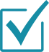 Приказ и.о. Министра науки и высшего образования Республики Казахстан от 6 ноября 2023 года № 563 «Об утверждении Правил базового и программно-целевого финансирования научной и (или) научно-технической деятельности, грантового финансирования научной и (или) научно-технической деятельности и коммерциализации результатов научной и (или) научно-технической деятельности, финансирования научных организаций, осуществляющих фундаментальные научные исследования»
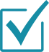 Приказ и.о. Министра науки и высшего образования Республики Казахстан от 18 августа 2023 года № 423 «Об утверждении Положения об апелляционной комиссии».
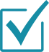 Принципы деятельности ННС: объективность и независимость, беспристрастность, профессиональная компетентность, конфиденциальность и ответственность
В 2024 ГОДУ ПРОВЕДЕНО 17 ЗАСЕДАНИЙ ННС
13 мая 2024 г. были внесены изменения в приказ Министра науки и высшего образования Республики Казахстан от 
5 июня 2023 года № 258 «Об утверждении состава национальных научных советов» и образовался новый национальный научный совет по приоритетному направлению развития научной, научно-технической деятельности «Интеллектуальный потенциал страны» по направлению науки «Социальные, гуманитарные науки и искусство»
«Исследования в области социальных и гуманитарных наук»
4 заседания ННС
«Исследования в области образования и науки»
3 заседания ННС
«Интеллектуальный потенциал страны» по направлению науки «Социальные, гуманитарные науки и искусство»
10 заседаний ННС
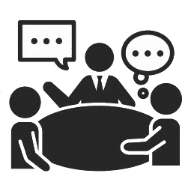 РАССМОТРЕННЫЕ ВОПРОСЫ:
Предложения по объемам грантового и программно-целевого финансирования на 2025 – 2027 годы.
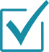 Конкурс на грантовое финансирование молодых ученых по научным и (или) научно-техническим проектам на 2024-2026 годы.
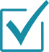 Конкурс на грантовое финансирование молодых ученых по проекту по проекту «Жас Ғалым» на 2024-2026 годы
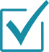 Конкурс на грантовое финансирование по научным и (или) научно-техническим проектам на 2024-2026 годы
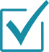 Конкурс на программно-целевое финансирование по научным и (или) научно-техническим программам на 2024-2026 годы
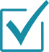 Конкурс на программно-целевое финансирование по научным, научно-техническим программам на 2024-2026 годы
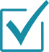 Обращения от физических и юридических лиц по грантовому и программно-целевому финансированию
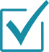 Краткие сведения о реализации проектов в соответствии с календарным планом научных и (или) научно-технических проектов
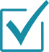 Акты мониторинга хода реализации и результативности научных и (или) научно-технических проектов и программ
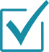 Промежуточные отчеты ПЦФ, промежуточные отчеты в рамках финансирования научных организаций, осуществляющих фундаментальные научные исследования и заключительные отчеты в рамках грантового финансирования по научным и (или) научно-техническим проектам
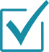 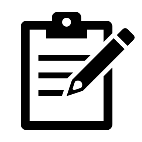 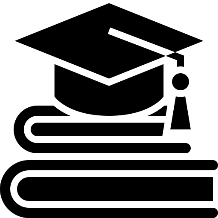 КОНКУРС НА ГРАНТОВОЕ ФИНАНСИРОВАНИЕ МОЛОДЫХ УЧЕНЫХ И  МОЛОДЫХ УЧЕНЫХ ПО ПРОЕКТУ «ЖАС ҒАЛЫМ»
Конкурс КМУ:
42 – заявок поступило в ННС
16 –  заявок одобрено ННС
ОДОБРЕНО ЗАЯВОК НА СУММУ
1 127 708 845,8 тенге
Конкурс КМУ по проекту «Жас ғалым»:
125 – заявок поступило в ННС
39 –  заявок одобрено ННС
ОДОБРЕНО ЗАЯВОК НА СУММУ
1 114 328 947,33 тенге
КОНКУРС на грантовое финансирование по научным и (или) научно-техническим проектам на 2024-2026 годы.
КОНКУРС НА ГФ 2023-2025 гг.:

453 – заявки поступило в ННС
136 – заявки одобрено ННС
ОДОБРЕНО ЗАЯВОК НА СУММУ

11 103 378 040,54 тенге
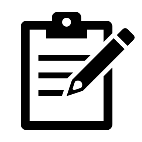 РАССМОТРЕНИЕ ЗАЯВОК В РАМКАХ КОНКУРСА на программно-целевое финансирование по научным и (или) научно-техническим программам на 2024-2026 годы
КОНКУРС ПЦФ на 2024-2026 гг. (август 2024 г.):

60 программ поступило в ННС по 33 техническим заданиям 


33 программы рекомендовано ННС
РЕКОМЕНДОВАННО ПРОГРАММ НА СУММУ

16 359 219 479,60 тенге
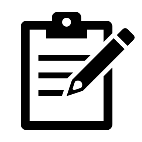 РЕКОМЕНДОВАННО ПРОГРАММ НА СУММУ

2 079 552 936,27 тенге
КОНКУРС ПЦФ на 2024-2026 гг. (декабрь 2024 г.):

9 – программ поступило в ННС по 6 техническим заданиям


6 – программ рекомендовано ННС
Краткие сведения и акты мониторинга
Рассмотрение кратких сведений о реализации проектов в соответствии с календарным планом научных и (или) научно-технических проектов :
рассмотрено 473 кратких сведений 
одобрено и рекомендовано к дальнейшему финансированию 473 кратких сведений
РАССМОТРЕНИЕ АКТОВ МОНИТОРИНГА ХОДА РЕАЛИЗАЦИИ И РЕЗУЛЬТАТИВНОСТИ НАУЧНЫХ И (ИЛИ) НАУЧНО-ТЕХНИЧЕСКИХ ПРОЕКТОВ И ПРОГРАММ:
РАССМОТРЕНО 306 АКТОВ МОНИТОРИНГА
ПРИНЯТЫ К СВЕДЕНИЮ 306 АКТОВ МОНИТОРИНГА
Промежуточные отчеты ПЦФ, заключительные отчеты вне конкурсных ПЦФ и заключительные отчеты в рамках грантового финансирования по научным и (или) научно-техническим проектам
ОБРАЩЕНИЯ ОТ ФИЗИЧЕСКИХ И ЮРИДИЧЕСКИХ ЛИЦ В РАМКАХ ГРАНТОВОГО И ПРОГРАММНО-ЦЕЛЕВОГО ФИНАНСИРОВАНИЯ
ОСНОВНЫЕ ВОПРОСЫ РАССМОТРЕННЫХ ОБРАЩЕНИЙ:
Внесение изменений в календарный план;
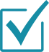 Замена научного руководителя;
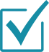 Разрешение переноса запланированных работ и задач с 2024 года на 2025 год;
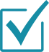 Внесение изменений в смету расходов;
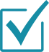 Повторное рассмотрение заключительного отчета;
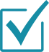 Перевод проекта в другую организацию.
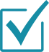 СПАСИБО ЗА ВНИМАНИЕ!